Unified Microphysics
Carmen Köhler, Uli Schättler, Uli Blahak, Xavier Lapillone, Oliver Fuhrer, Günther Zängl, Felix Köhler
Model Changes
Cloud Ice Sedimentation



Sticking Efficiency



Supercooled Liquid Water



Reduced Rain Rate
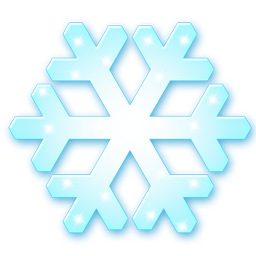 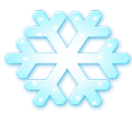 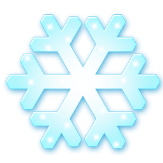 Explanation of the following plots
DWD standard verification shows
Row 1: FBI / PEC for Cloud Cover (total, low, medium, high)
Row 2: BIAS / RMSE for temperature, dew point temperature, Tmin, Tmax
Row 3: BIAS / RMSE for pressure, wind speed and direction
Row 4: ETS / FAR / POD for wind gusts
Row 5: FBI / TSS for precipitation threshhold

Experiment is shown in red, reference experiment is shown in blue
Results are neutral to positive!
28.07.2014
SMC Meeting Bologna
3
COSMO-EU Tests 2013
Done by Felix Köhler based on COSMO-Model 4.26
28.07.2014
SMC Meeting Bologna
4
Standard Verification COSMO-EU January 2013
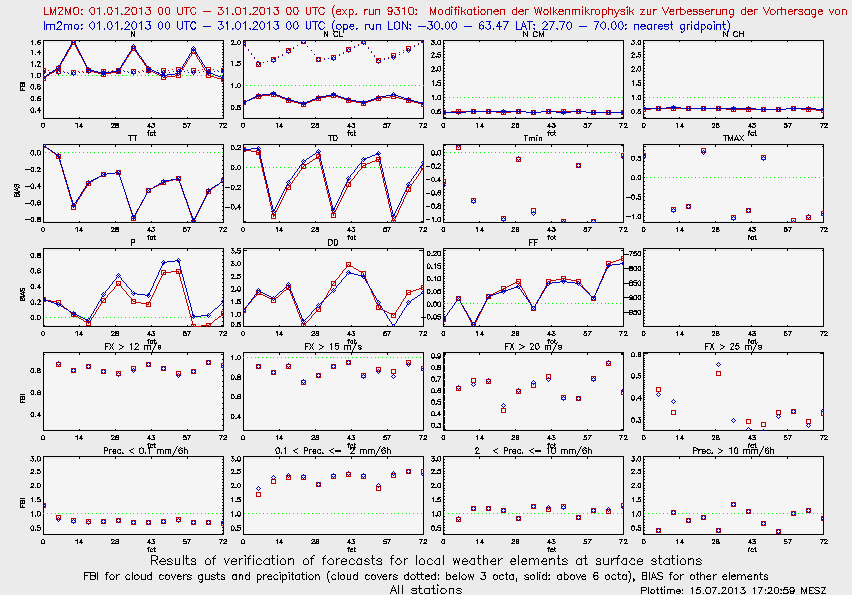 Standard Verification COSMO-EU January 2013
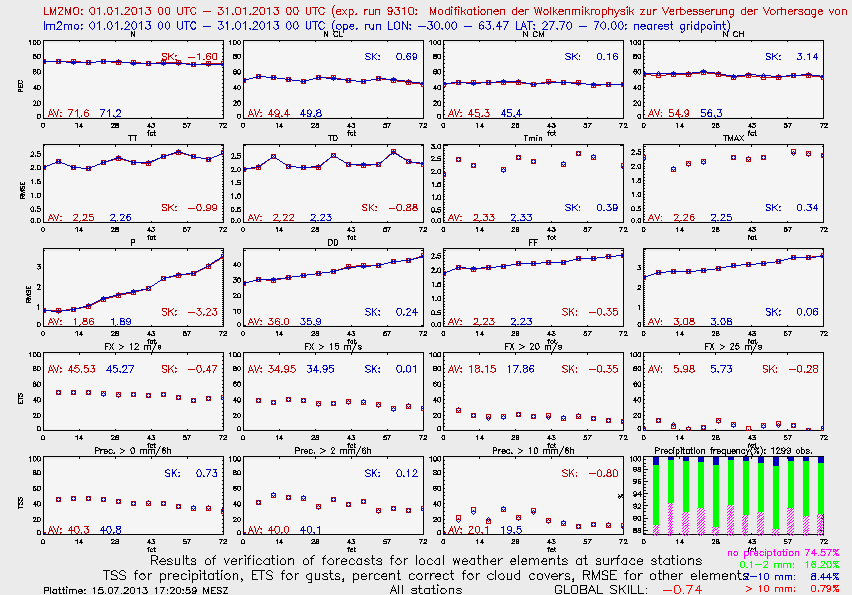 Standard Verification COSMO-EU June 2013
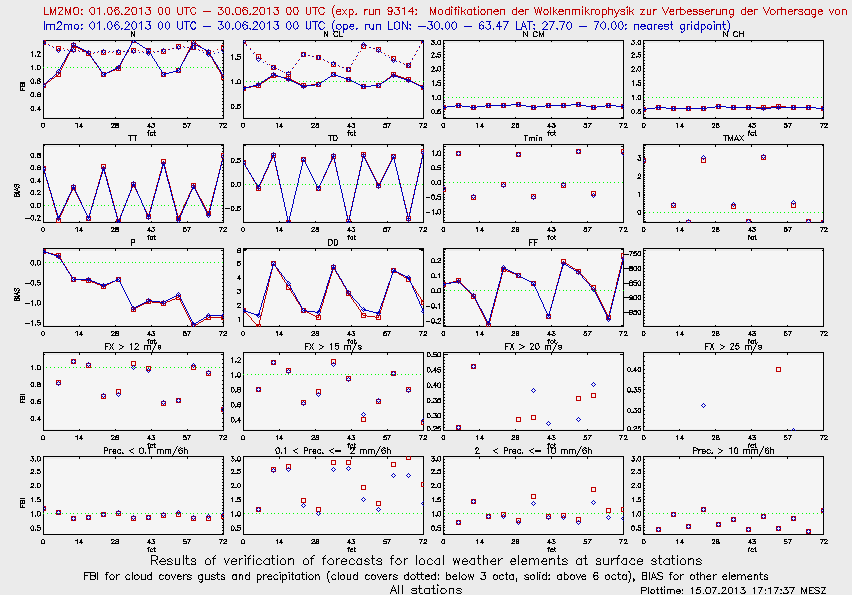 Standard Verification COSMO-EU June 2013
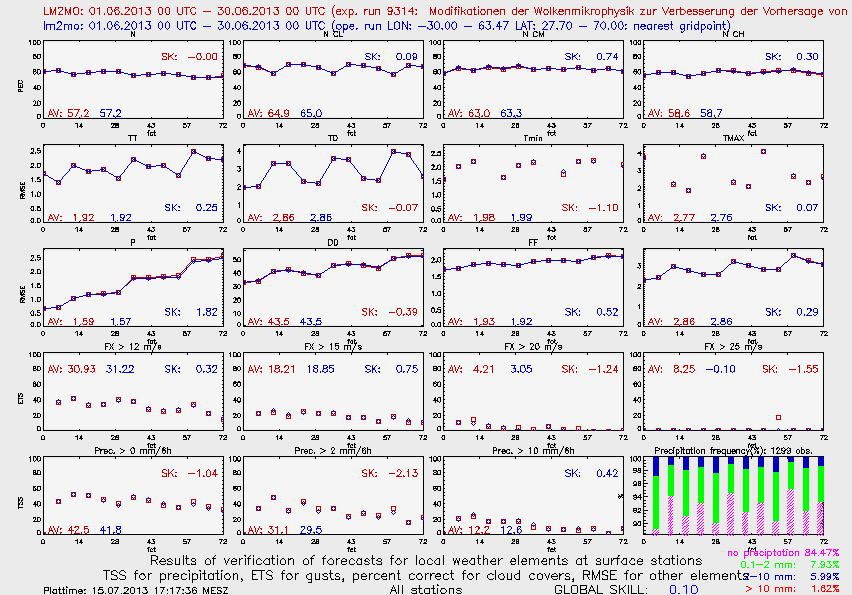 COSMO-EU Tests 2014(only for 24 hours)
Done by Carmen Köhler based on COSMO-Model 5.0.2
Only 24 hours to provide boundaries for COSMO-DE
28.07.2014
SMC Meeting Bologna
9
Standard Verification COSMO-EU July 2013
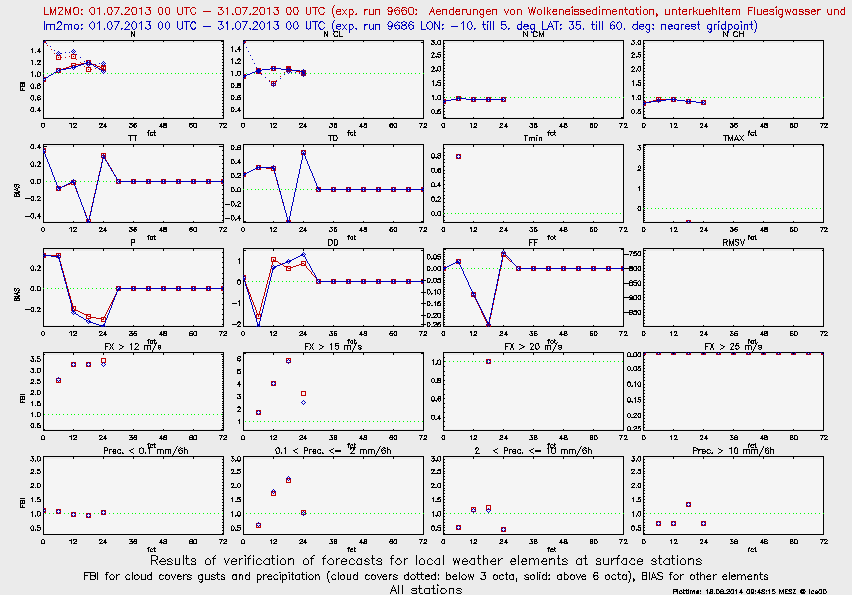 Standard Verification COSMO-EU July 2013
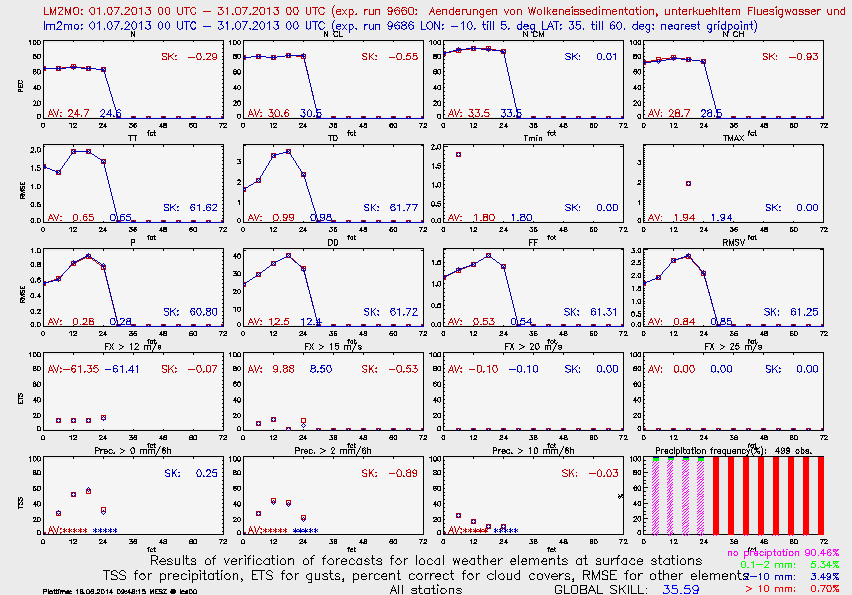 Standard Verification COSMO-EU January 2014
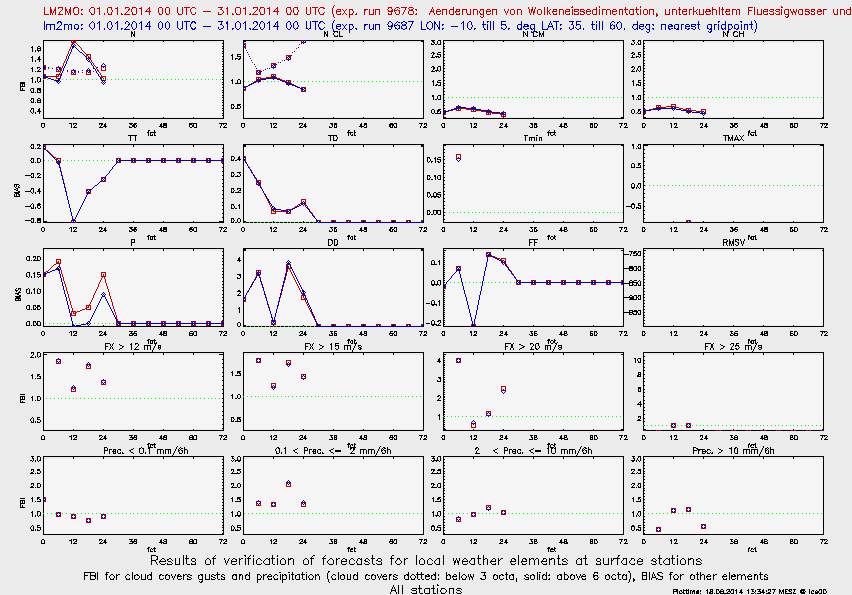 Standard Verification COSMO-EU January 2014
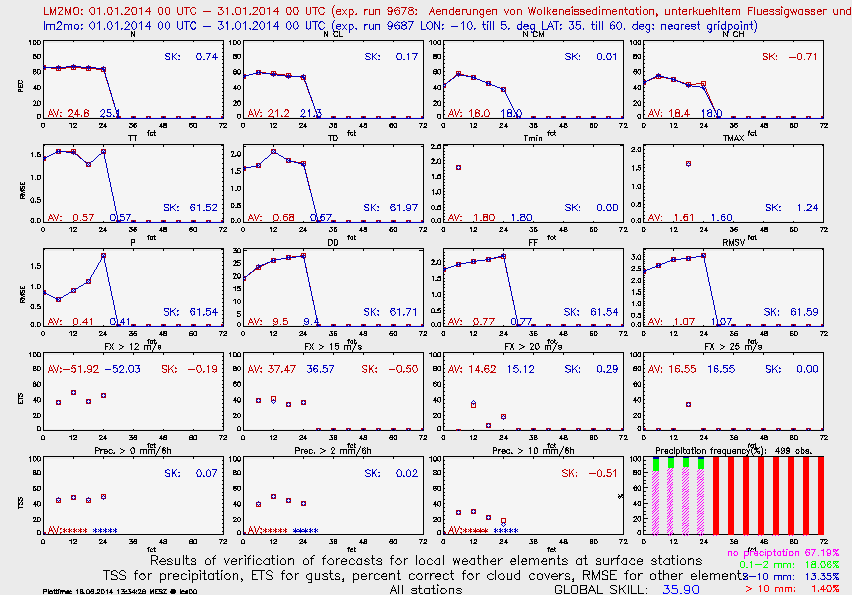 COSMO-DE Tests 2014
Done by Carmen Köhler based on COSMO-Model 5.0.2
28.07.2014
SMC Meeting Bologna
14
Standard Verification COSMO-DE July 2013
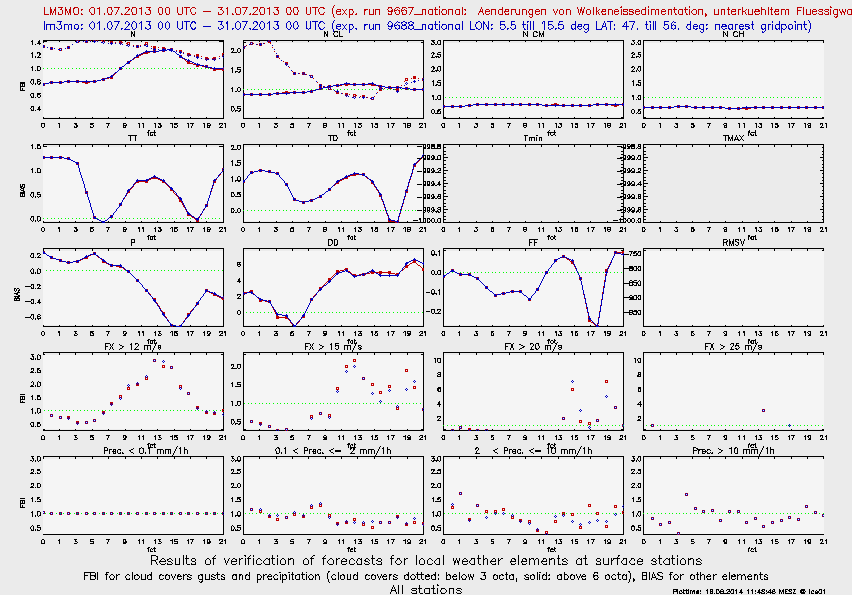 Standard Verification COSMO-DE July 2013
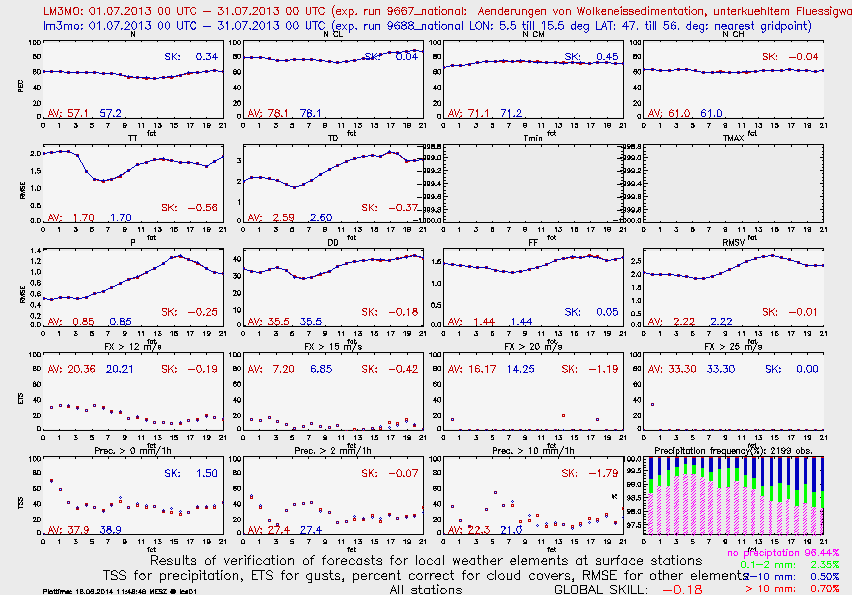 Standard Verification COSMO-DE January 2014
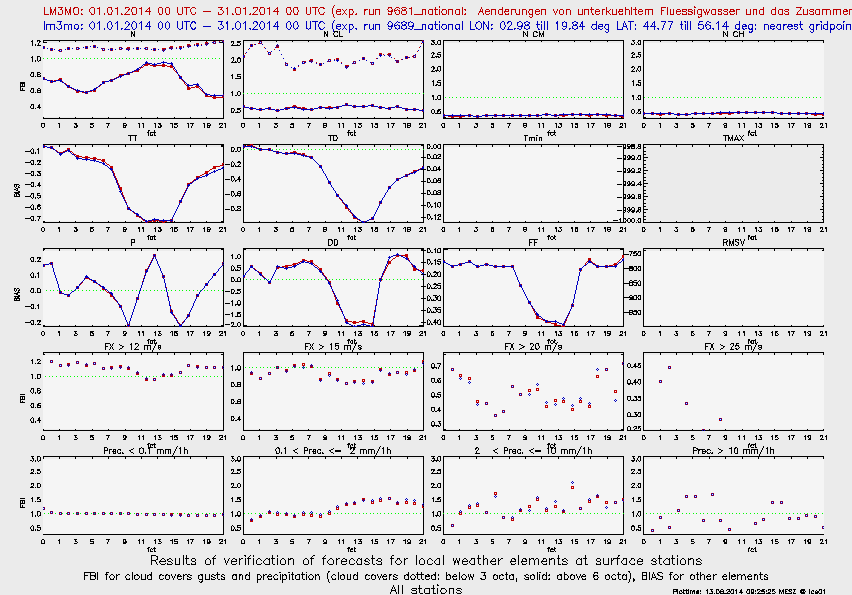 Standard Verification COSMO-DE January 2014
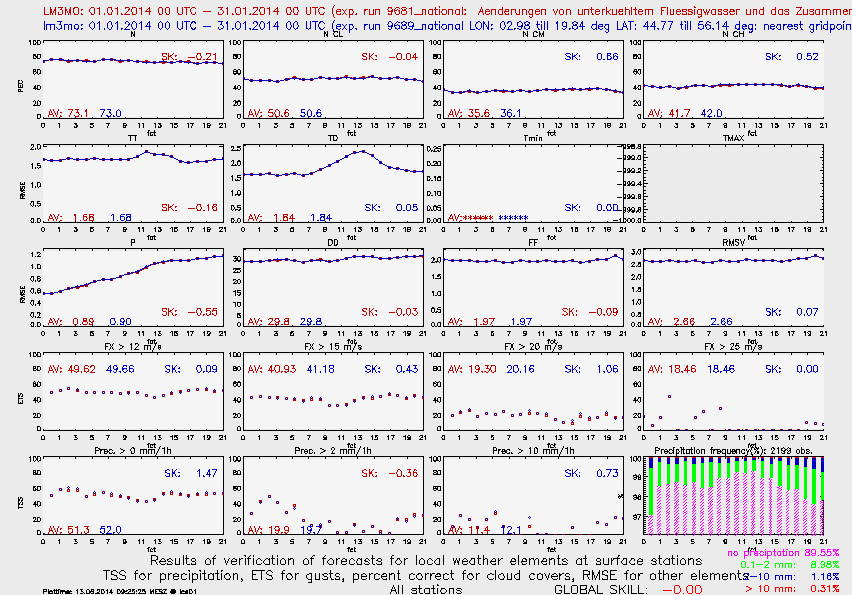 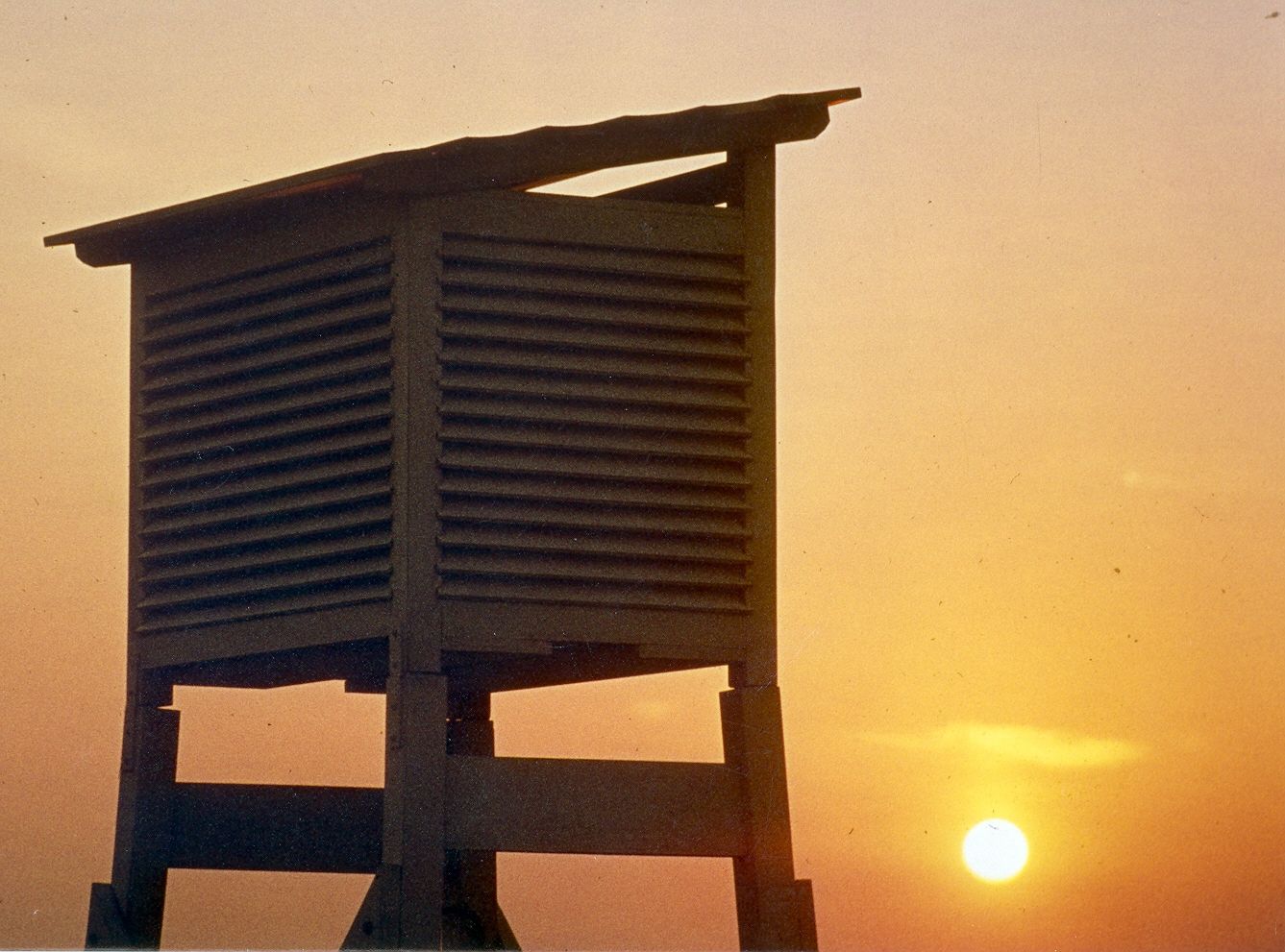 Thank you 

very much 

for your 

attention
28.07.2014
SMC Meeting Bologna
19
10.09.2012
COSMO General Meeting 2012
19